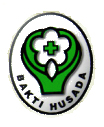 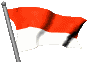 REVIEW DAK SUBBID YANFAR & PENYUSUNAN MENU DEKONSENTRASI PROGRAM KEFARMASIAN DAN ALAT KESEHATANTAHUN ANGGARAN 2015(Ketua Kelompok : Bu Susi /Gorontalo
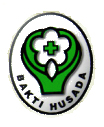 REVIEW DAK SUBBID YANFAR
REVIEW DAK SUBBID YANFAR
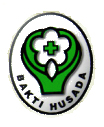 REKOMENDASI DAK:

Agar mengalokasikan dana untuk pelaksanaan monitoring-evaluasi-rapat koordinasi periodik, baik bersumber APBD maupun dekonsentrasi (dekon 01).

Pengawasan dan pengendalian dari Provinsi ke Kabupaten/Kota.

Evaluasi DAK hendaknya mengundang Sekretariat Dinas dan unsur teknis, sehingga mendapat masukan komprehensif. Sumber pembiayaan dapat berbeda, sepanjang mekanismenya jelas.
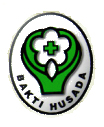 MENU DEKONSENTRASI
MENU DEKONSENTRASIPRODIS DAN ALKES
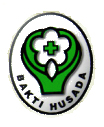 MENU DEKONSENTRASISETDITJEN BINFAR & ALKES
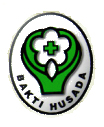 MENU DEKONSENTRASIPELAYANAN KEFARMASIAN
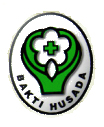 MENU DEKONSENTRASIPRODIS KEFARMASIAN
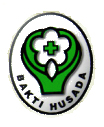 MENU DEKONSENTRASIPRODIS KEFARMASIAN (LANJUTAN)
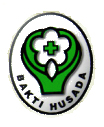 MENU DEKONSENTRASIOBLIK DAN PERBEKKES)
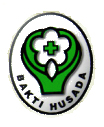 MENU DEKONSENTRASIOBLIK DAN PERBEKKES (LANJUTAN)
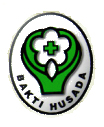 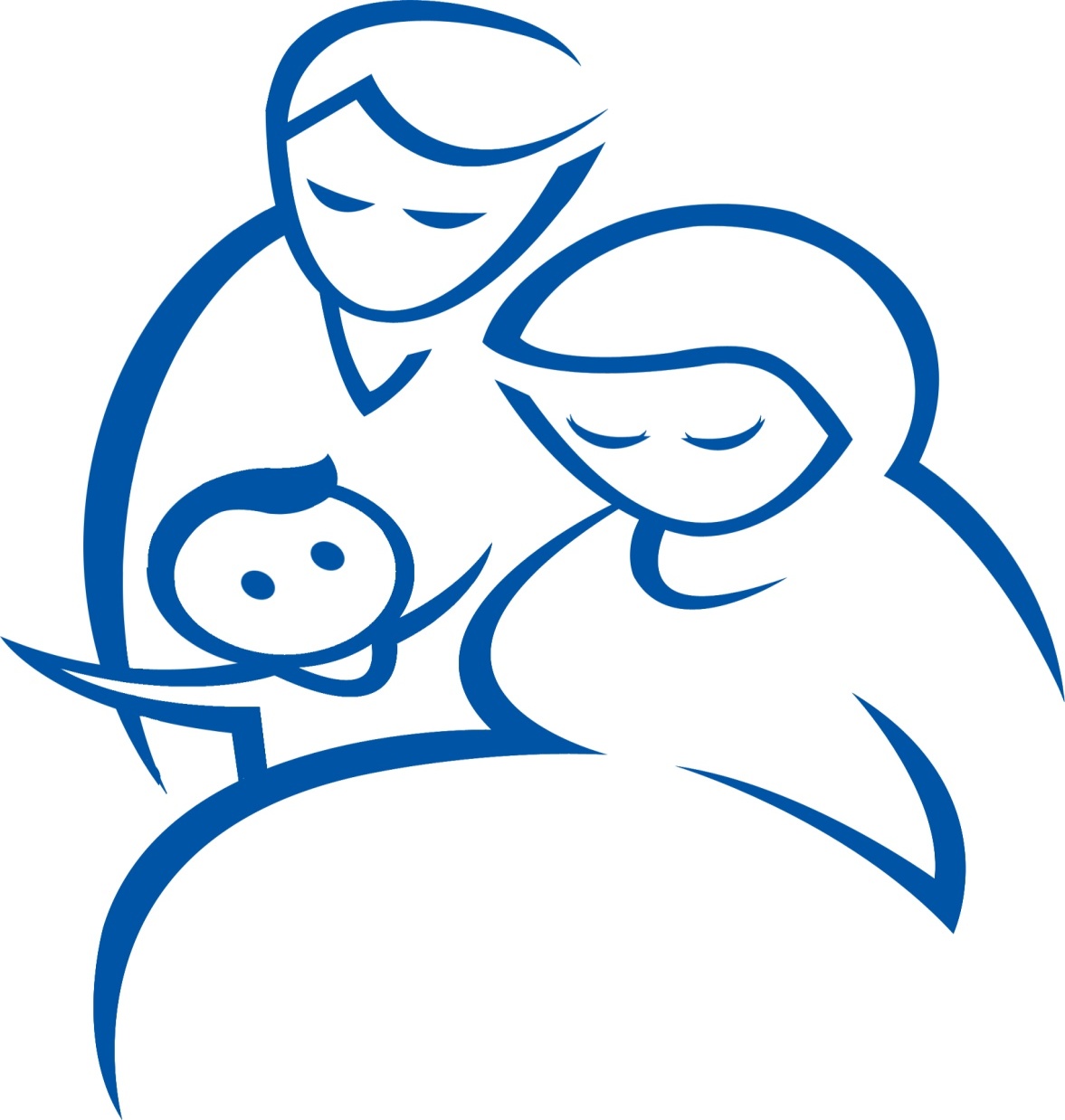 Terima Kasih
selamat berkarya